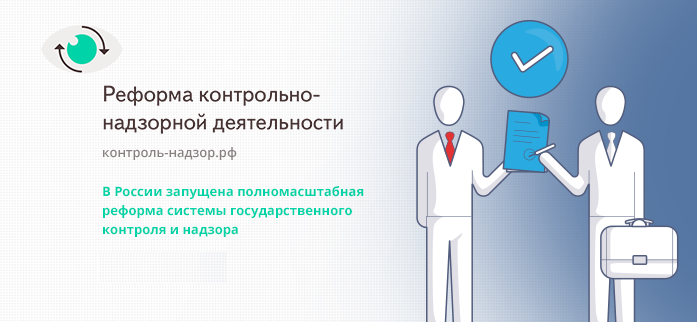 1
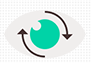 Общие показатели в разрезе специальных налоговых режимов :
2
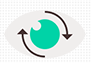 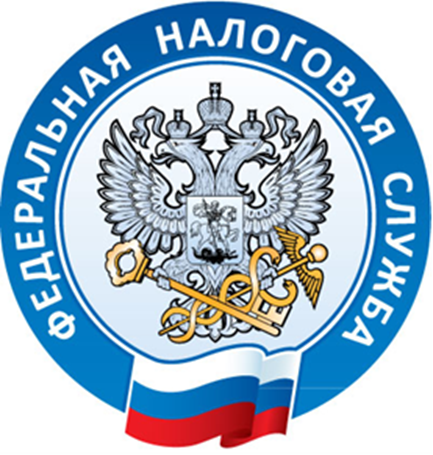 Благодарю за внимание !